Project # 12, Smart WalkerREU student: Jonathan GuilbeGraduate mentors: Sharare Zehtabian, Siavash KhodadadehFaculty mentor(s): Dr. Turgut, Dr. Boloni
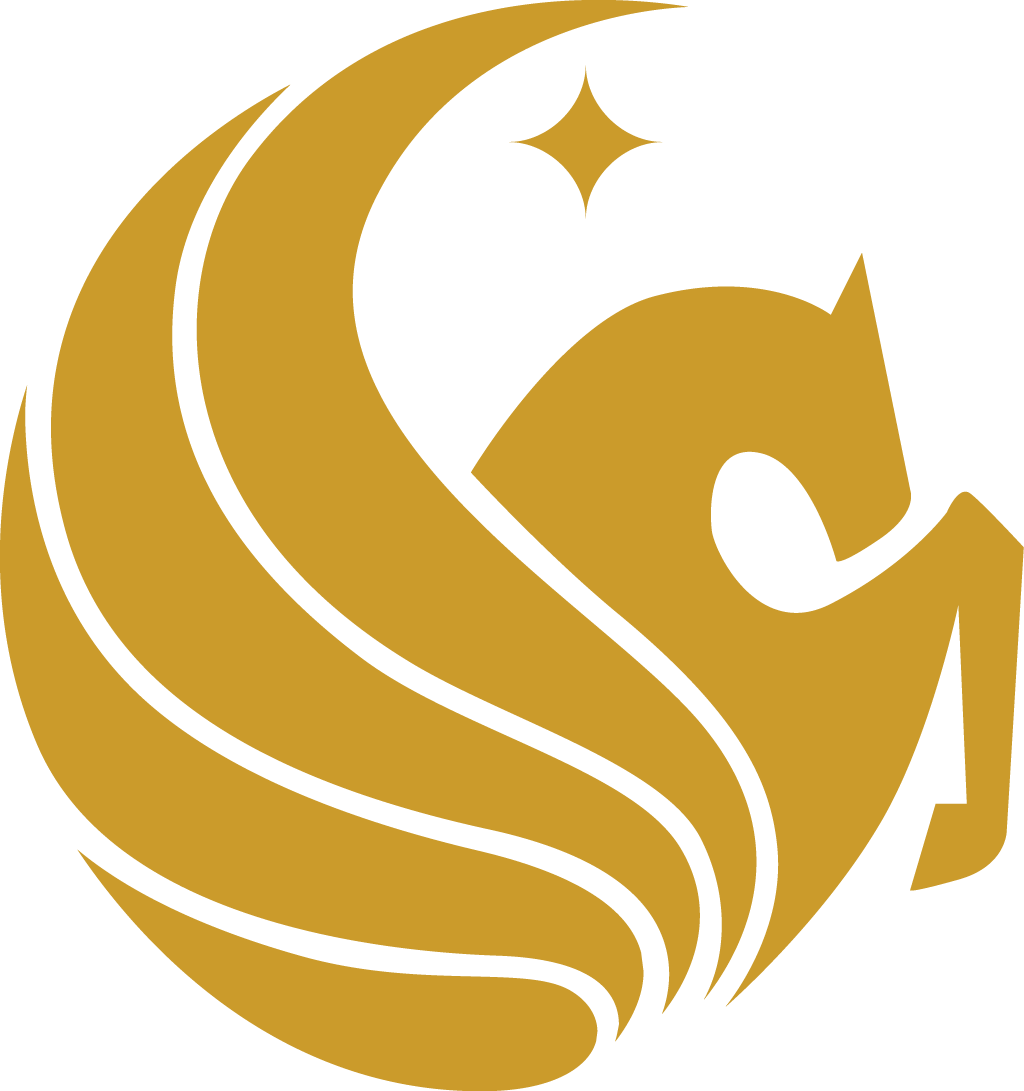 Week 10 (July 16 – July 20, 2018)
Accomplishments:
Poster completed, presentation practiced.
Code merged into master, documented.
Problem & Solutions
Probably going to be nervous at the presentation
Plans for next week:
Figure out when I’m coming back to work on the project.
Back to my normal job?
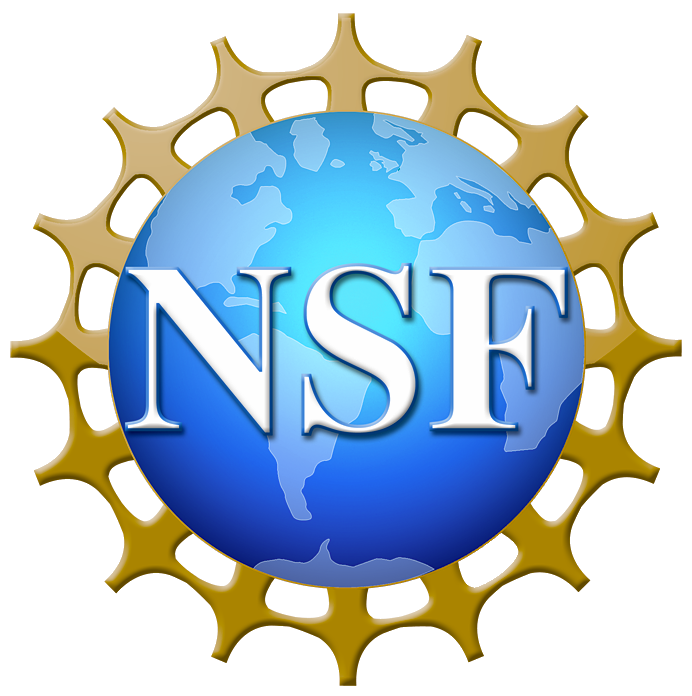 NSF REU Research Experience on Internet of Things 2018